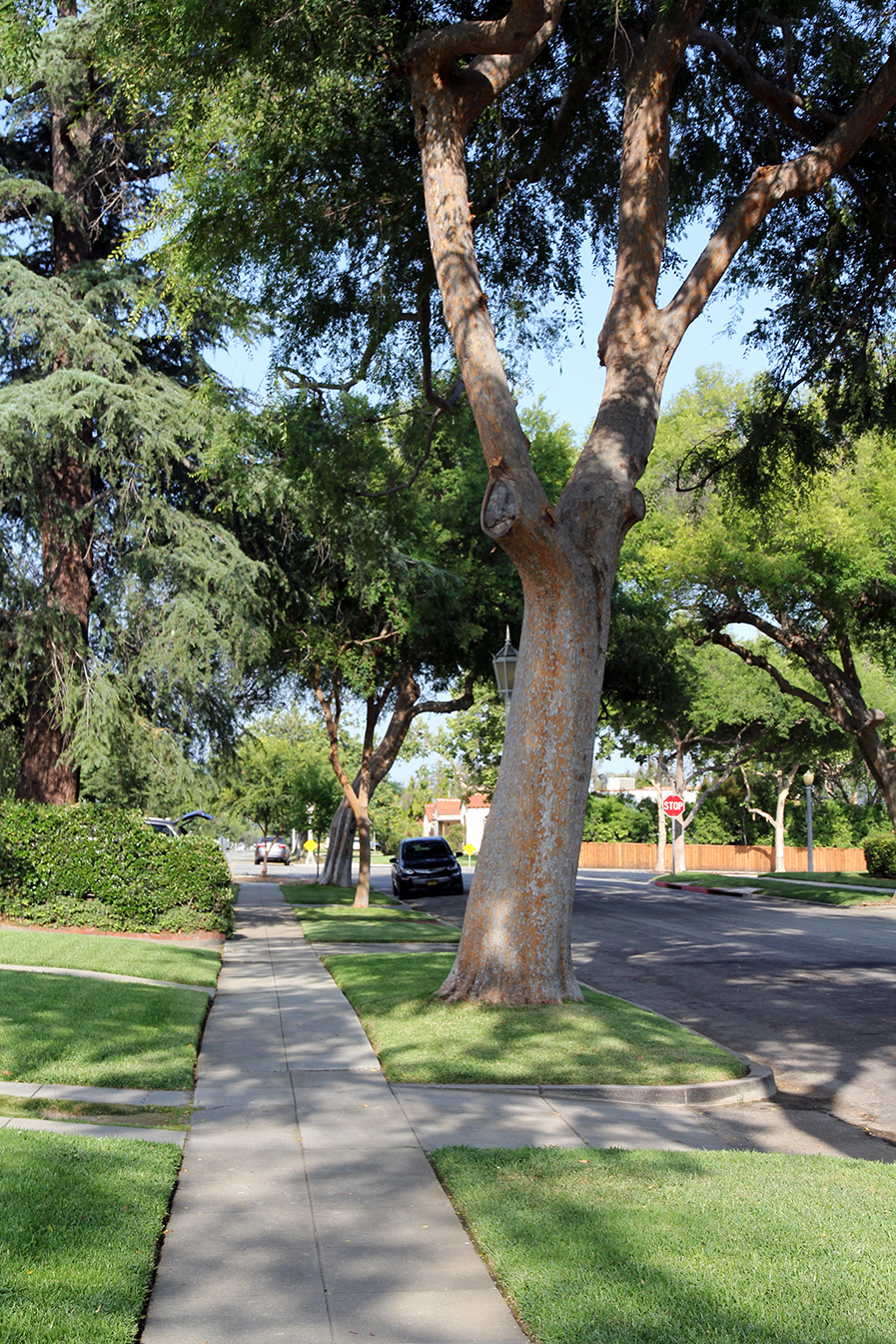 The Importance of Trees to Urban Avifauna
A lesson exploring the relationships between urban forest and foraging birds
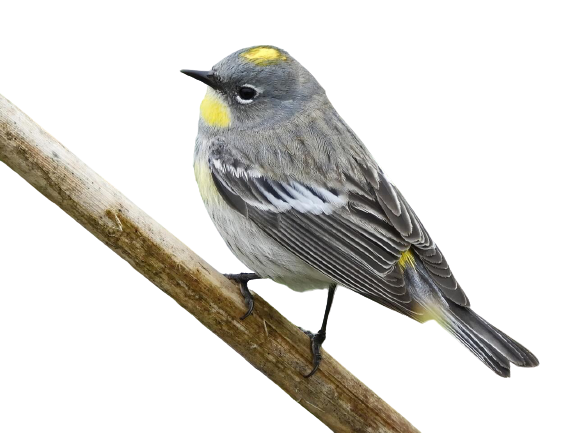 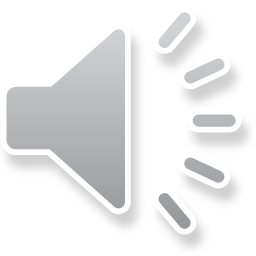 [Speaker Notes: This Qubes lesson is based off the paper “The Importance of Trees to Urban Avifauna” by Woods and Esaian.  Using this as a framework, we will explore the relationships between urban forest, specifically street trees, and foraging birds.]
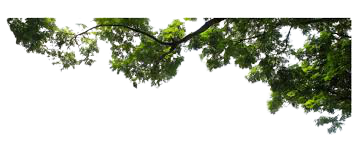 Lesson Objectives
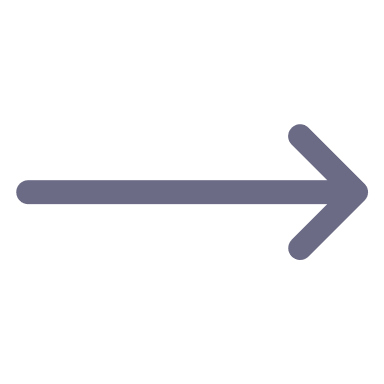 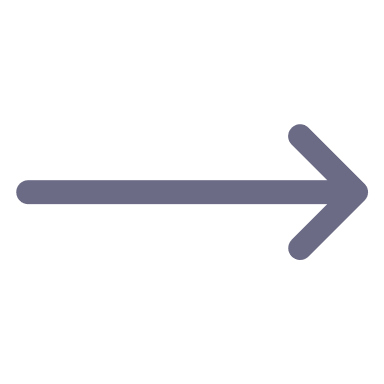 Concepts
Analysis
Conservation
We will explore: 

Effects of urbanization
Function of urban forests
Role of socioeconomic gradients
How biodiversity is measured and its relation to birds.
Assess relationships between trees, foraging birds, and socioeconomic groups.
Learn how to build/interpret GLM in R.
We will discuss: 

Results from the analysis
Implications for planning strategies
Relation to conservation.
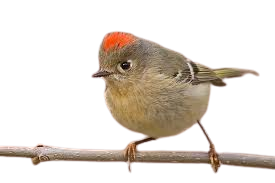 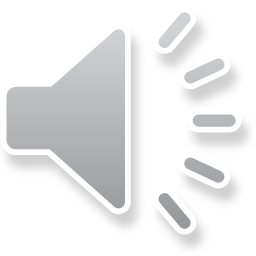 [Speaker Notes: Concepts:   In this lesson, we will explore the importance of urban forests to birds in the highly urbanized county of Los Angeles, CA.  We will discuss how these relationships differ by socioeconomic gradient, and how assessing these ecological relationships relates to biodiversity.

Analysis: Using data from a published study, we will then assess the relationships between street tree density and feeding bird density across different socioeconomic groupings. We will do this by fitting a generalized linear model with a negative binomial distribution and visualizing the data in R.
Conservation:  Finally, we will discuss how the results from the analysis could guide planning strategies for the assessment and management of street trees, and how this pertains to conservation at a broader scale.]
Urbanization and Biodiversity
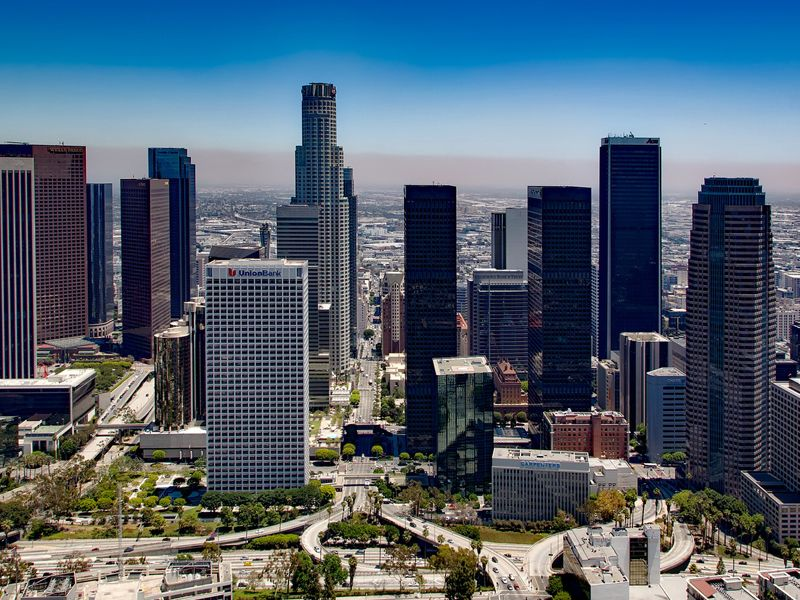 Urbanization: the process of converting natural ecosystems to one dominated by human development.
Biodiversity: variety of life in an ecosystem.
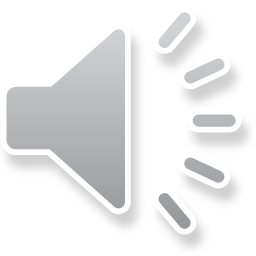 [Speaker Notes: Let’s begin by going over some important background information. Urbanization is one of the most pervasive and dominant forms of land use globally. Although crucial for providing living and working conditions for humans, it poses many challenges for the environment, and more specifically; biodiversity. Some of the negative impacts of urbanization include habitat loss and degradation, alters in disturbance regimes, and declines in habitat connectivity.]
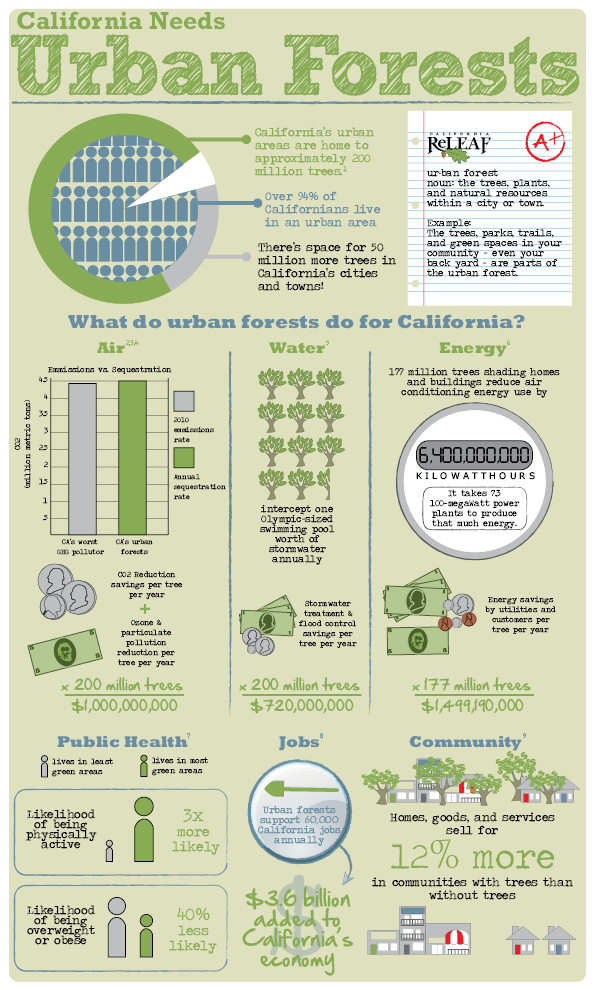 Urban Forests
Urban Forest: collection of trees within the boundaries of a metropolitan area.
Street Trees: public resources planted by municipalities in rights-of-way.
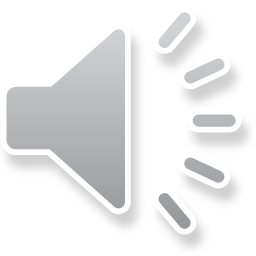 Source: California Releaf
[Speaker Notes: Urban forests are a way to mitigate the negative impacts on biodiversity in urban areas. One of the distinct components of urban forest are street trees. Street trees provide a variety of functional services to urban residents including improving aesthetic quality, increasing quality of life, and providing valuable environmental benefits. These benefits include resources for wildlife such as food and habitat. Due to their importance, many cities have well-developed street-tree plans and work to promote, maintain, and provide an inventory of trees within a city’s boundary.]
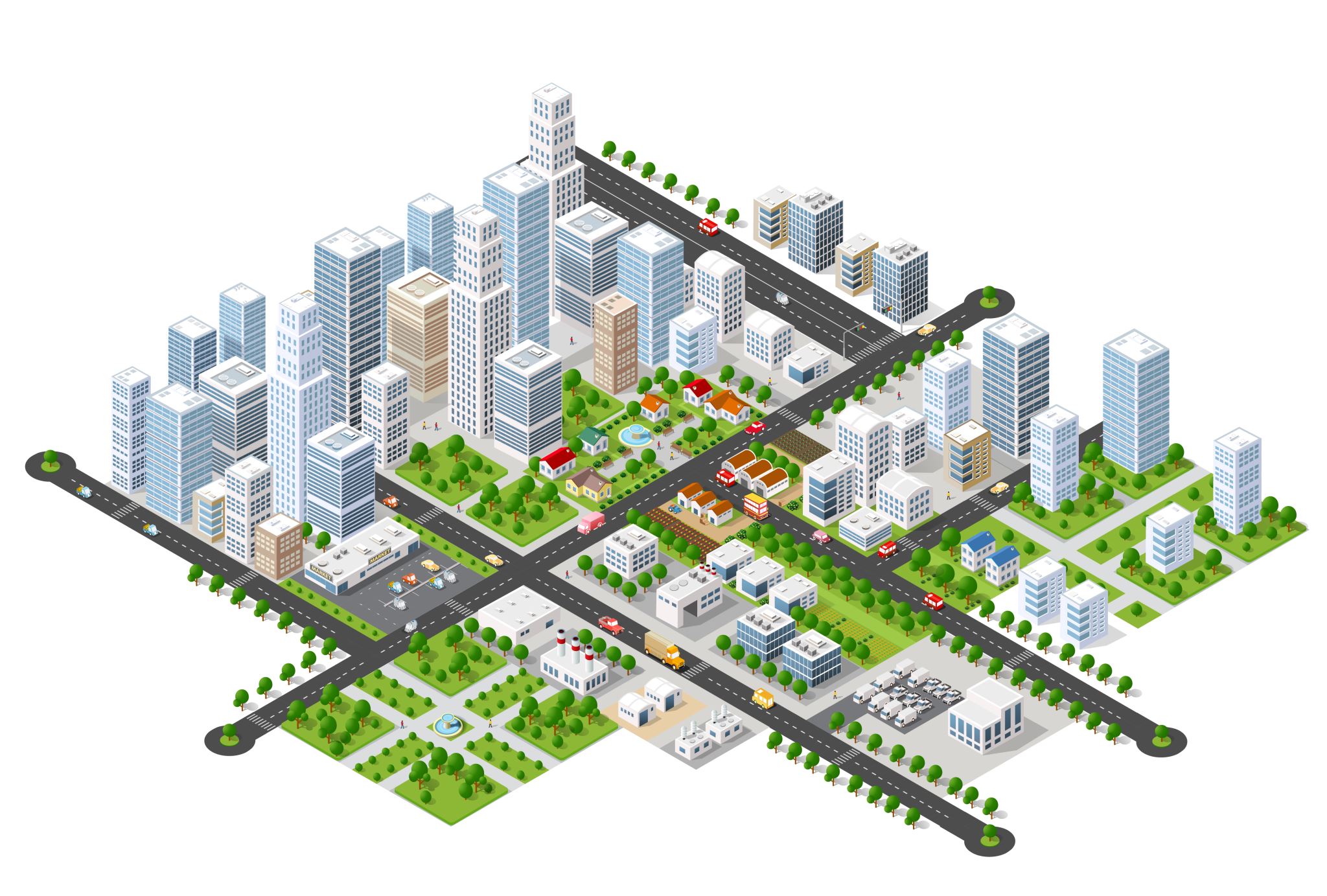 Luxury Effect Hypothesis
Luxury Effect Hypothesis: positive relationship between affluence and organism diversity or activity in urban ecosystems.
Urban forests and street trees are more prevalent in higher income communities than lower income communities.
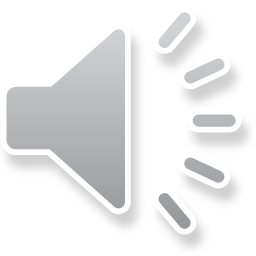 [Speaker Notes: While street trees provide many benefits, it is important to note that these benefits are not distributed equally. The luxury effect hypothesis states that
wealthy neighborhoods can withstand the financial costs of maintaining and caring for public and private trees while impoverished neighborhoods cannot. 

While patterns in urban forest and street-tree cover differ sharply across a socioeconomic gradient in many cities, it is unknown whether any apparent variability in street-tree composition, density, and size influences urban bird communities.]
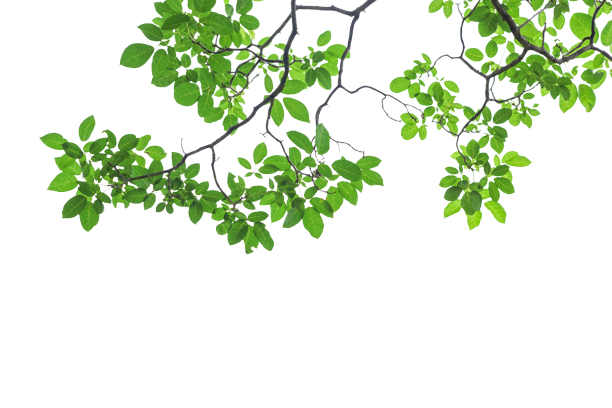 Urban Avifauna
Birds are good indicators of biodiversity due to their ubiquity.
 Migratory: species experience seasonal movement between breeding and wintering grounds.
 Year-round: species that reside in habitats throughout the year.
However, the ecology of birds is poorly understood regarding their use of street trees.
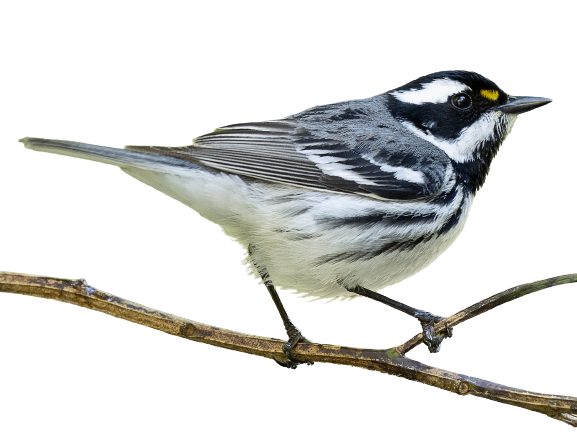 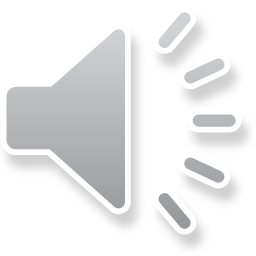 [Speaker Notes: Los Angeles has a high diversity and abundance of birds that consist of hundreds of migratory and year-round species that utilize urban ecosystems throughout the annual cycle. Birds are often used as a measure of biodiversity because they are common, easy to detect, diverse, and have the ability to reach all areas of an ecosystem. Generally, the higher the abundance and number of species in an ecosystem the better the quality. Migratory birds are of particular interest due to their significant declines. Given that the goal of many urban forest plans is to provide habitat for wildlife, it will be critical to understand the relationships between birds and street trees.]
Data Overview
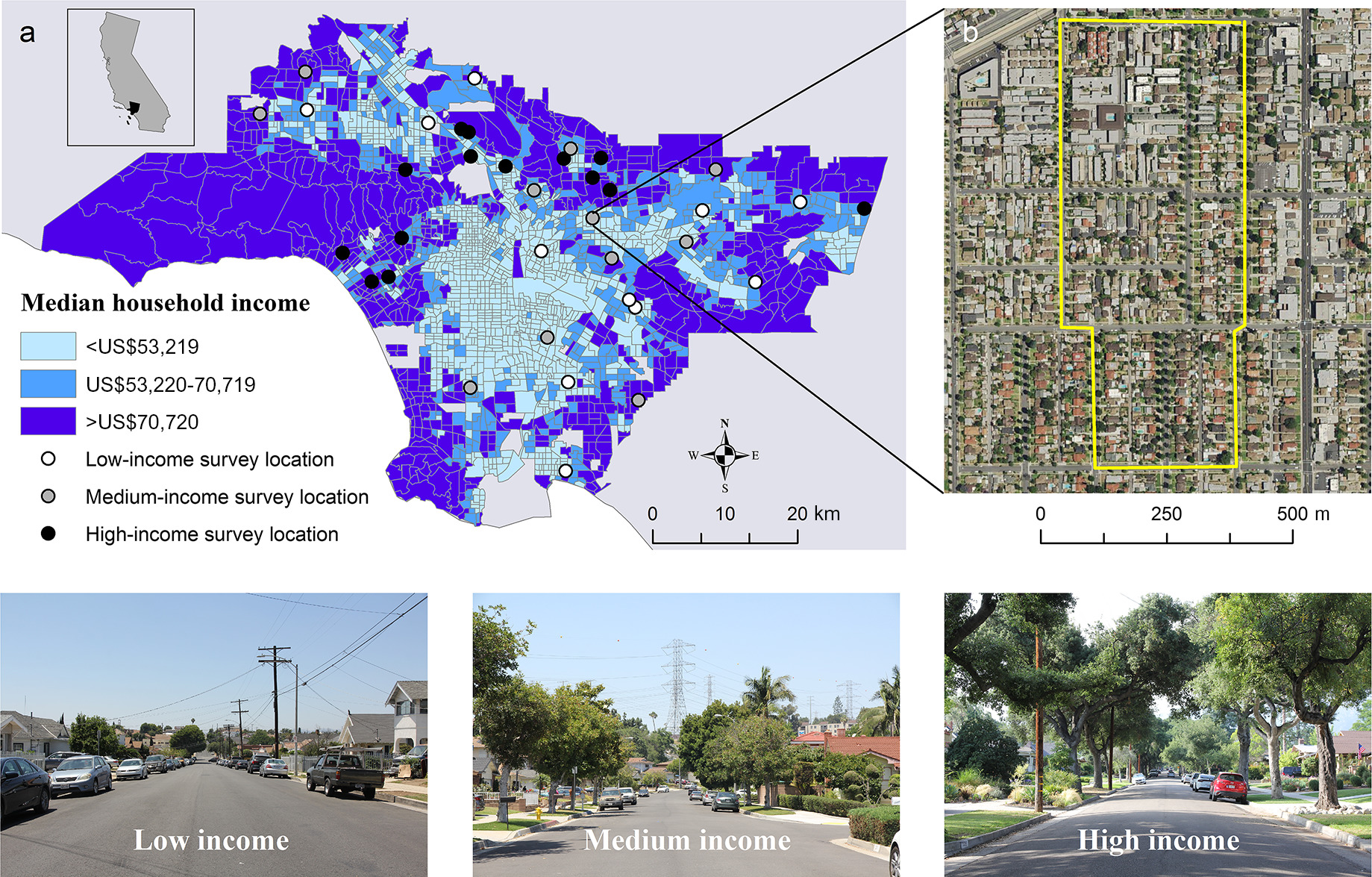 36 sites surveyed in Los Angeles County, CA along a socioeconomic gradient of low, medium, and high-income residential areas.
7638 rows of tree data including species, density, and basal area.
1545 rows of bird foraging data for migratory and year-round species.
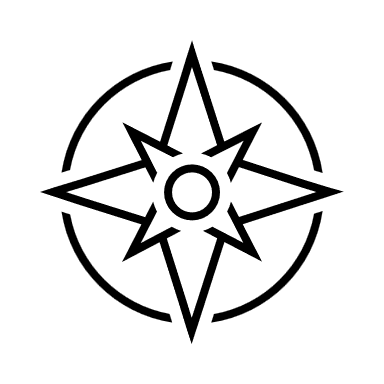 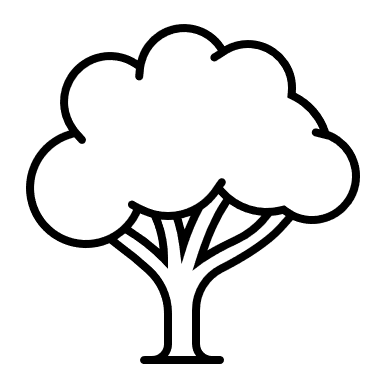 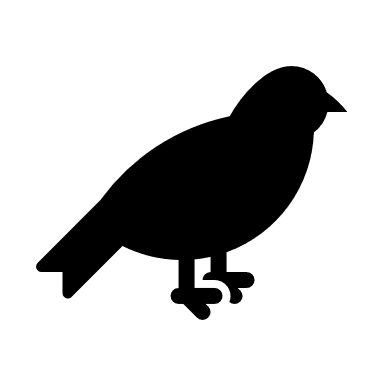 Fig 2. Visual representations of the sites surveyed and the socioeconomic status of the area.
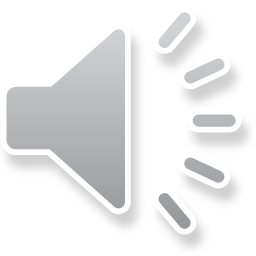 [Speaker Notes: The data used for this lesson comes from a study published by Woods and Esaian.  In the study, the authors hoped to collect data to understand the importance of street trees to wildlife so conservation in urban ecosystems could be better informed. 

The map on the right (Fig 2 from the text) indicates the study area and the distribution of sites surveyed with-in different socioeconomic groupings. There were 11 low income, 11 medium income,  and 14 high income survey locations. The images below provide a reference for how different these areas look in terms of trees, and there is also an image of a walking route from one of the sites.

For the tree data, they surveyed all street trees along walking routes and recorded species and diameter at breast height. 

For the avian data, they surveyed all street trees along walking routes for feeding birds, twice per winter, from October to March of 2016–2017 and 2017–2018. They only surveyed for 5 designated species of migratory birds and 5 species of year-round birds. 

We are going to use this data to recreate parts of figures 3 and 4 from the literature.]
Data Analysis in R
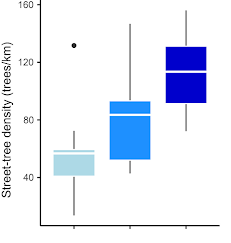 Prerequisites: General understanding of R and basic statistical principles.
 Research Objective: to quantify relationships between street trees and foraging birds across socioeconomic gradients.
Analyzing the data:
Fit data using a generalized linear model with negative binomial distribution
Data Visualization
Fig 3. Tree density by socioeconomic grouping. Colors correspond to legend below.
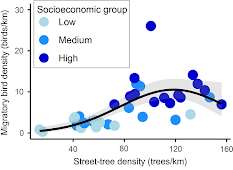 Fig 4. Relationship between tree density and migratory bird density.
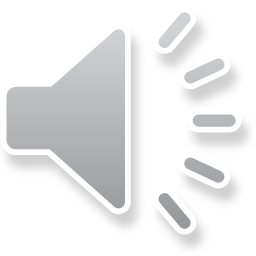 [Speaker Notes: This lesson will give students the opportunity visualize and manipulate data in R. They will also learn how to run generalized linear models with a negative binomial distribution. Students will complete this exercise with the goal of visualizing the data and analyzing the relationships between tree density and total bird density. These relationships will be assessed over a socioeconomic gradient. At the end of the lesson, students will answer a series of questions to test their understanding of the analysis results and how they relate to biodiversity conservation.


Why do we use generalized linear models? How do we interpret the results? What implications do our results have for management of urban spaces?]
Lesson Takeaways
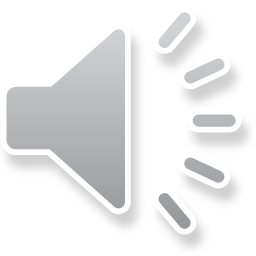 [Speaker Notes: This lesson was made up of several interrelated goals: 
The first being to promote a better understanding of the role that urban forests play in promoting biodiversity in areas affected by urbanization. 
We also explored how indirect factors like income could influence the distribution of trees, leading to unequal environmental benefits for wildlife and people. 
Finally, we will use data analysis in R to learn new skills that provide useful information to guide future management of trees and to enhance conservation in urban ecosystems.]
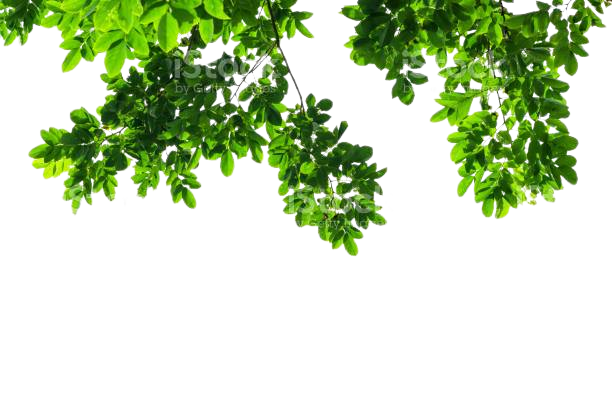 Sources
Wood, E. M., and Esaian, S.. 2020. The importance of street trees to urban avifauna. Ecological Applications 30( 7):e02149. 10.1002/eap.2149
Wood, Eric; Esaian, Sevan (2020), Data from: The importance of street trees to urban avifauna, Dryad, Dataset, https://doi.org/10.5061/dryad.qfttdz0d6
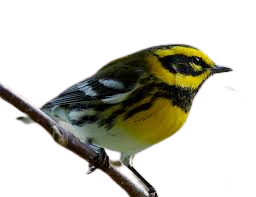